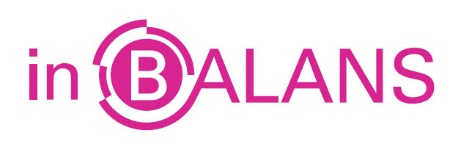 Ongewogen rekenkundig gemiddelde
Het ongewogen rekenkundig gemiddelde berekenen we door de waarde van de verschillende waarnemingen op te tellen en te delen door het aantal waarnemingen.
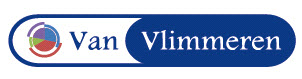 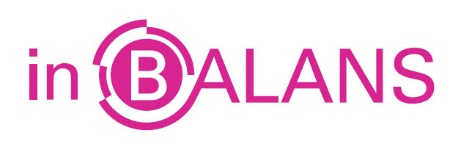 Gewogen rekenkundig gemiddelde
Het gewogen gemiddelde berekenen we door de verschillende waarden van de verschillende waarnemingen te vermenigvuldigen met het gewicht en dit totaal te delen door het aantal
waarnemingen.
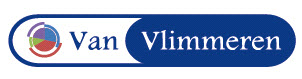